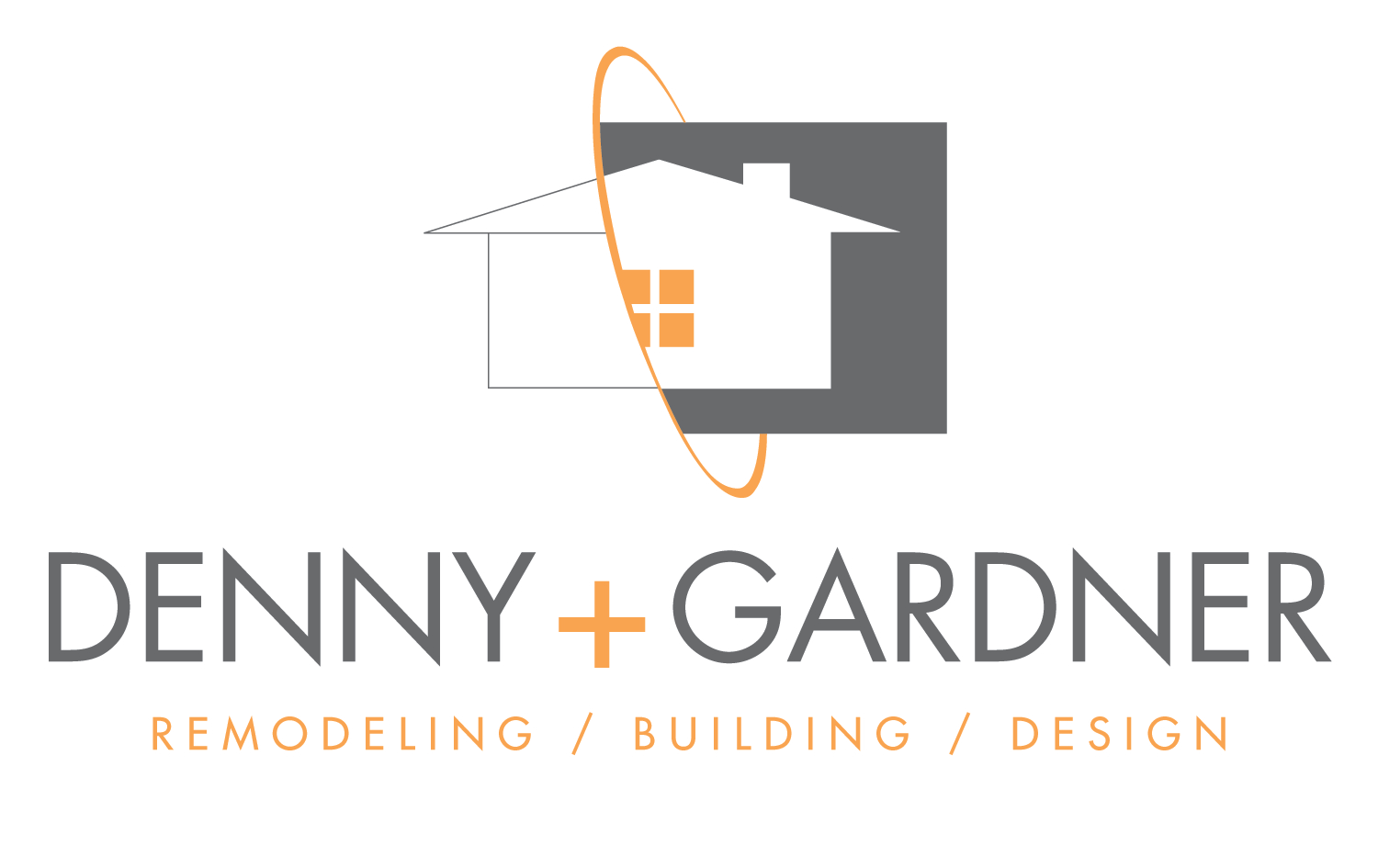 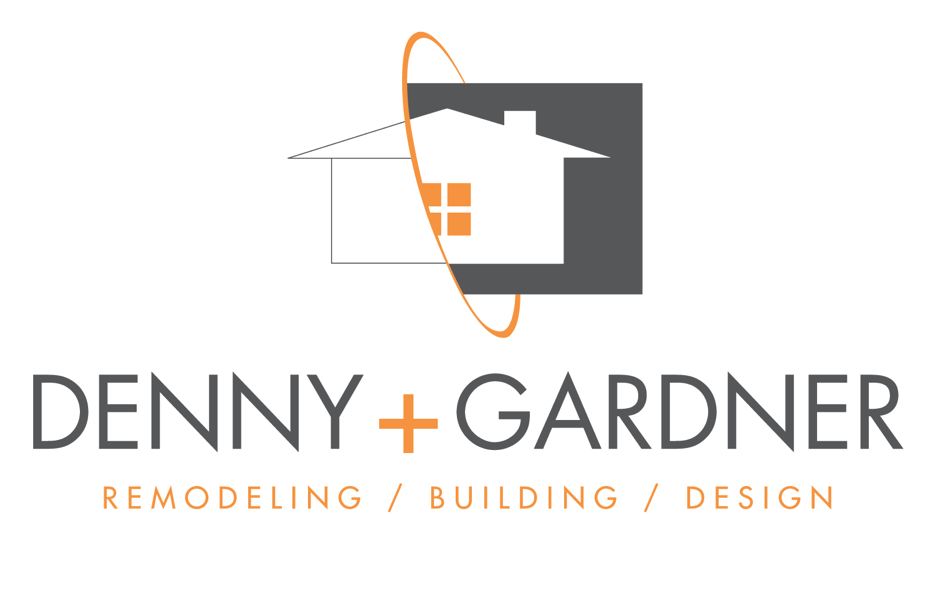 Founded in 1999 by Norm Sr.
Class “A” license since 2001
Kitchens, Baths, Basements, Additions
Currently 15 employees and talented group of sub-contractors
Family
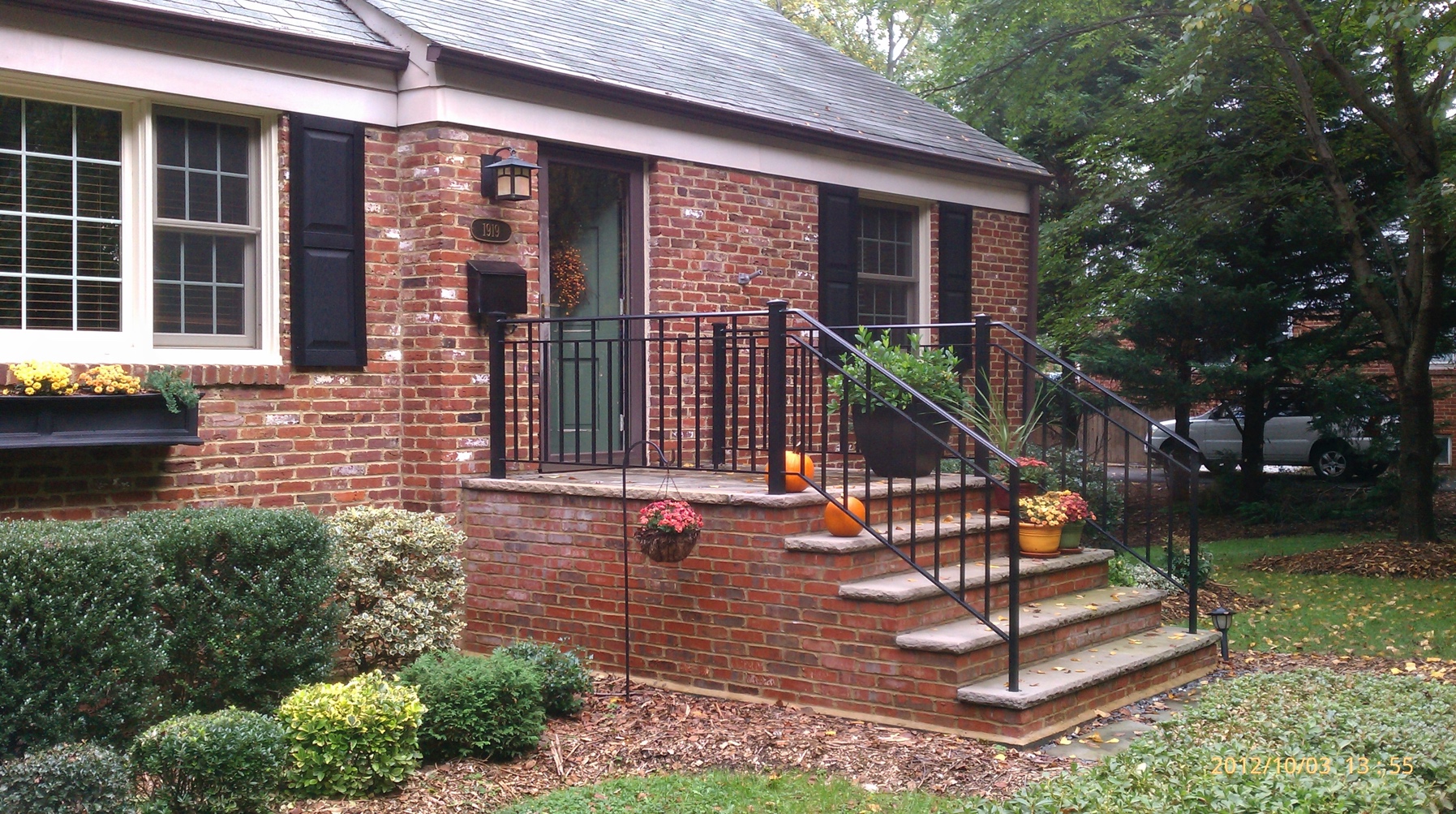 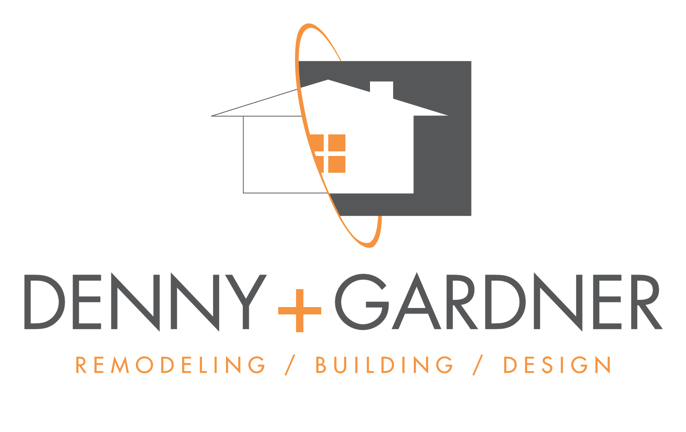 A traditional cape cod in Mclean that we completely renovated over 6 months
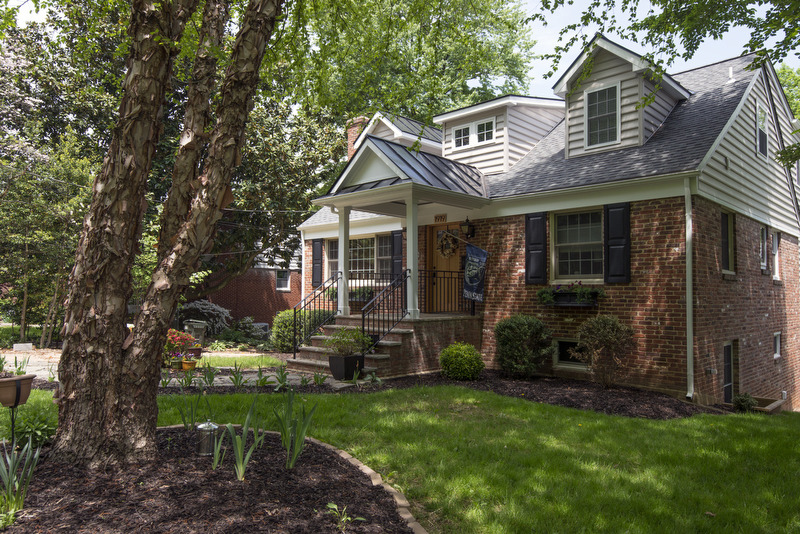 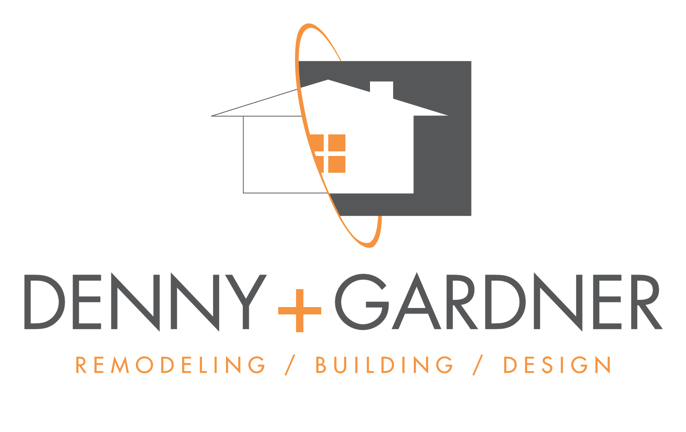 …the finished project which added about 800 sq feet to include new kitchen, master suite and 2 car garage
Back of the House Before Renovation
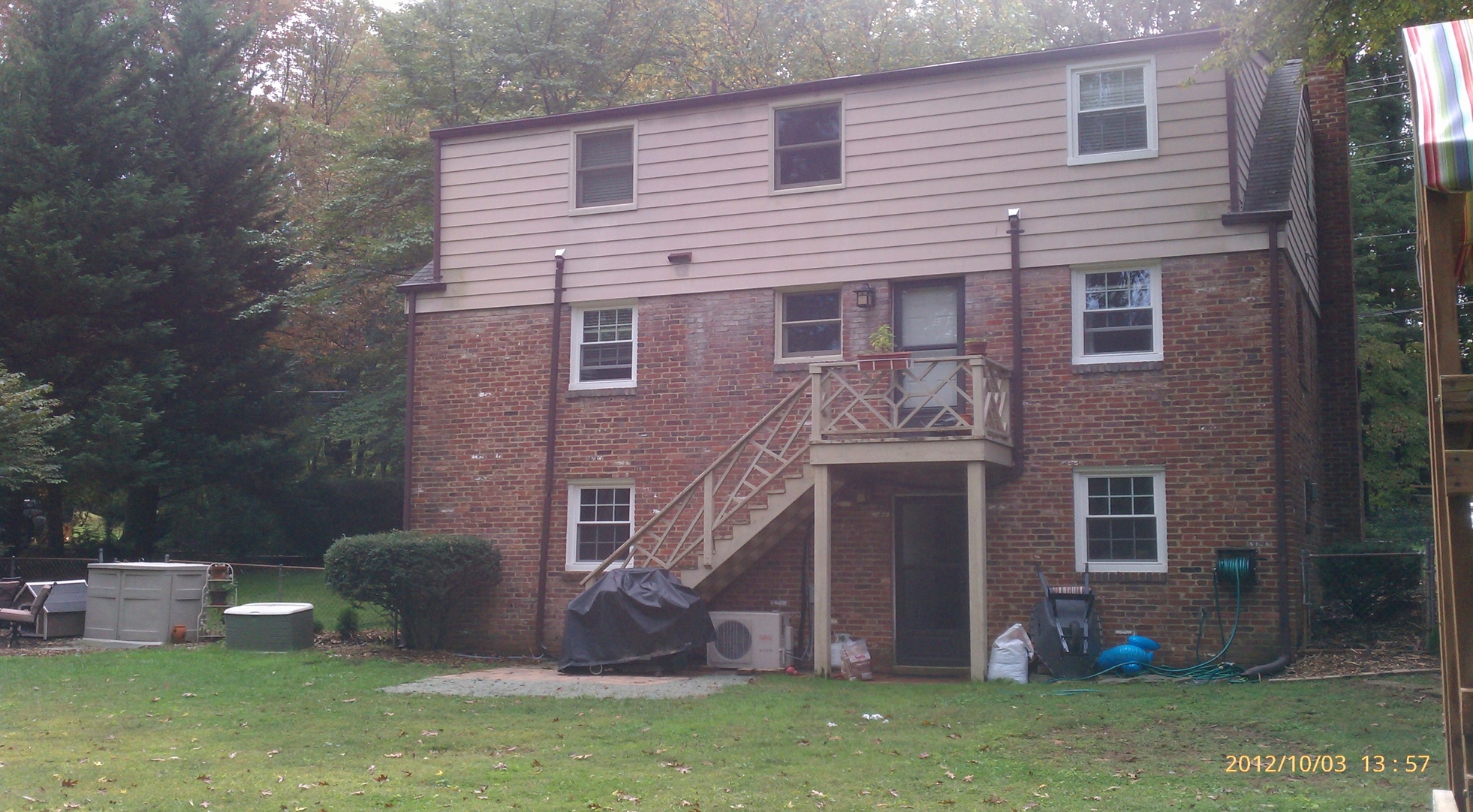 Foundation Complete…Framing the Garage
…Breaking Through to the House
The Kitchen and Second Level…
Working on the Front…
Working on the Interior (future kitchen)
Finishing the Exterior
New Hardwood Floors…
New Master Bath
New Larger, Open Family Room
New Open Kitchen
Other View
Dining Room, looking out the back
Master Bedroom
New Garage and Roof Top Deck
New Dormers, Portico, Windows & Door